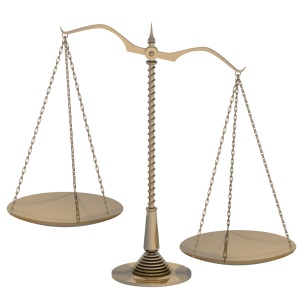 اخلاقيات البحث العلمي
Research ethics
د. خالد الزهراني
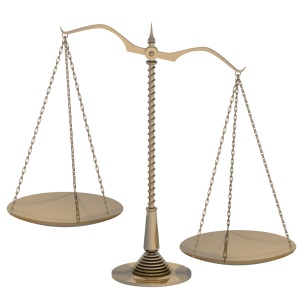 تعريف اخلاقيات البحث العلمي
هي مجموعة من المبادئ والانظمة والتشريعات التي تنظم الانشطة البحثية.
اهداف اخلاقيات البحث العلمي
حماية من تجرى عليهم الابحاث (المبحوثين) من الضرر او الاستغلال.
ضمان شفافية وصدق ونزاهة العملية البحثية.
ضمان الحماية الفكرية لحقوق الباحثين من السرقة او الاستغلال.
د. خالد الزهراني
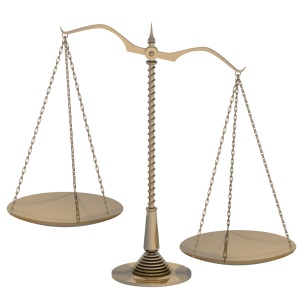 بعض التجارب التي افتقدت الى اخلاقيات البحث العلمي
اختبار ملغرام
مجموعة تجارب نفسية مشهورة اجراها ستانلي ملغرام بدأت عام 196م. كان الهدف قياس انصياع الافراد للأوامر حتى وان كانت تتعارض مع مبادئهم. لكن ما اعلن للمشاركين في الاختبار كان مختلف عن هدف الاختبار الحقيقي. اعلن للمشاركين ان الهدف قياس تأثير العقاب على المتعلم. أثرت هذه التجارب كثيرا على نفسيات بعض المشاركين. 

دراسة الملاريا في سجن استتسفيل في امريكا
بدأت في عام 1942 م حيث عرض السجناء الى البعوض الحامل لمرض الملاريا من أجل اختبار فعالية بعض الادوية.
د. خالد الزهراني
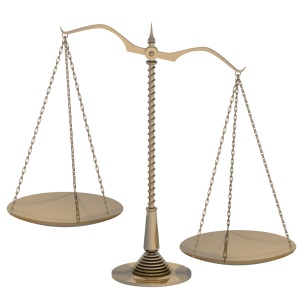 دراسة الوحش
أجريت عام 1939 في امريكا على مجموعة من الاطفال الايتام. قسم الاطفال الى قسمين: القسم الاول كانوا مصابين بالتأتأة والمجموعة الثانية كانت سليمة. المجموعة الاولى شجعوا على الكلام والخطابة واعطوا نظرة إيجابية الى مشكلتهم والمجموعة الثانية وبشكل متعمد تم اخبارهم انهم مصابون بالتأتأة وتم انتقادهم دائماً. النتيجة كانت ان الاطفال المصابين تحسنوا اما الاطفال غير المصابين فقد عانوا من الانعزالية وبعضهم اصيب بالتأتأة.
تجربة القرود والادمان
في عام 1969 بدأت تجربة لقياس تأثير بعض العقاقير المخدرة على الحيوانات. تم تدريب بعض القرود على حقن نفسها بالعقاقير المخدرة, ثم ترك معها كمية كبيرة من هذه العقاقير لدراسة سلوكها. النتيجة ان اصبحت هذه الحيوانات تتصرف بجنون بعضها حاول الهرب حتى ولو بكسر اطرافها والبعض نتف فروة ومات منها الكثير خلال اسابيع.
د. خالد الزهراني
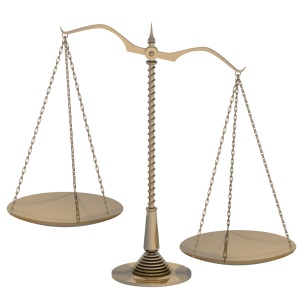 بعض الوثائق التي تنظم اخلاقيات البحث العلمي
وثيقة نورمبرج
وثيقة وضعت عام 1947 لتنظيم التجارب على الانسان. وقد صدرت اثناء محاكمة الاطباء النازيين اللذين أجروا تجارب على أسرى الحرب بشكل لا اخلاقي. من اهم مبادئ هذه الوثيقة:
يجب ان يكون الشخص المبحوث موافق على إجراء التجربة بدون ضغط او خداع وان يكون مكلف وقادر على اتخاذ القرار.
ان يكون لتجربة نتائج مفيدة للبشرية ولا يمكن الوصول اليها إلا من خلال هذه التجربة
يجب ان تكون التجربة قائمة على معرفة سابقة, كمعرفة مأخوذة من تجارب سابقة, مثلاً, على الحيوانات.
يجب ان لا تجرى التجربة اذا كان هناك أي سبب مقنع بانها سوف تؤدي الى الموت او الاعاقة.
د. خالد الزهراني
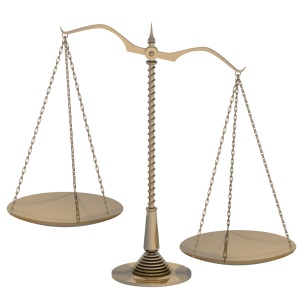 يجب ان تكون منافع التجربة أعلى من مخاطرها أو متساوية معها على الاقل
يجب ان تصمم التجربة لتكون مخاطرها في ادنى درجاتها.
يجب ان تتوفر فيمن يقوم بالتجربة المعرفة والكفاءة الازمة.
يجب ان يكون للمبحوث الحق في ايقاف التجربة والانسحاب متى ما رأى انه غير قادر على المواصلة نفسياً او بدنياً.
يجب ان يوقف الباحث التجربة متى ما رأى انها سوف تؤدي الى اضرار للمبحوث.
د. خالد الزهراني
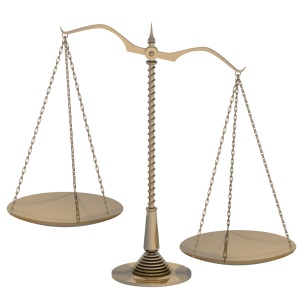 اعلان هليسنكي
من ابرز بنود هذا الاعلان الخاص بالتجارب الطبية على البشر:
يجب ان يكون للتجربة فائدة للمجتمع.
أخذ البيانات والعينات من المبحوث القادر على اعطاء إذن يجب ان تكون اختيارية.
يجب ان يؤخذ من المبحوث إذن كتابي بالمساهمة في التجربة بعد ان يشرح له طبيعة البحث واهدافه وكيفية إجراءه ومنافعه ومخاطره.
صحة وسلامة المبحوث فوق كل اعتبار.
يجب احترام وحماية كرامة, استقلالية, سرية وخصوصية المبحوث.
للمبحوث الحق في أي وقت ان يغير الإذن الذي اعطاه للفريق البحثي وله الحق في الانسحاب من التجربة بدون أي مبررات او إجراءات انتقامية من الفريق البحثي.
للمبحوث الحق في معرفة مصير البيانات او العينات التي أخذت منه وله الحق في سحب ما تم تخزينه منها في أي وقت.
في حالة المخاطر التي تهدد المجتمع فانه يحق للجنة اخلاقيات مستقلة اخذ البيانات والعينات بدون اخذ الإذن من المبحوثين.
د. خالد الزهراني
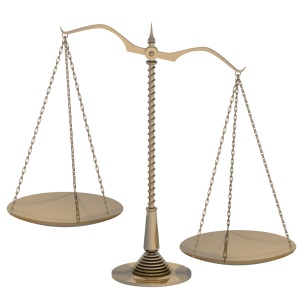 مبادئ أخلاقية أساسية يجب توفرها في الباحث
الصدق والامانة
الصدق والامانة في كل ما يتعلق ببحثك والبعد عن الكذب والخداع وتزييف البيانات وتلفيقها. الهدف الأسمى للبحث العلمي هو " المعرفة" 
الموضوعية
البعد عن التحيز على مستوى ابحاثك سواءً في تحليل البيانات او تفسيرها, تصميم التجربة وطريقة إجرائها. ايضاً من المهم البعد عن التحيز في آرائك ضد العاملين في مجالك البحثي او في تقييم ابحاثهم.
احترام الملكية الفكرية للآخرين
ويقصد بالملكية الفكرية كل المنتجات الفكرية البشرية سواءً كانت: افكار,  منشورات او براءات اختراع. فلا يجب نسبت الفضل فيها لغير اصحابها. وعند الحاجة الى الاستفادة من هذا الانتاج الفكري فيجب الاشارة الى اصحابه.
د. خالد الزهراني
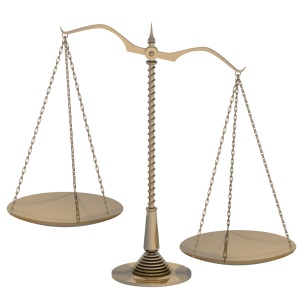 وهذه الاشارة لها قواعدها. فمثلاً, في الكثير من الاوراق العلمية المنشورة يكون هناك حاجة الى الاستدلال بآراء الباحثين الآخرين او الاستفادة من نتاجهم البحثي. يعتبر نسخ الانتاج الفكري للباحثين الآخرين ولصقه في بحثك انتحال علمي (plagiarism) حتى ولو قمت بالإشارة الى صاحبه. حيث جرت العادة ان يقوم الباحث باستيعاب مغزى الباحث الاصلي ومن ثم يعيد صياغته بكلماته هو وليس بكلمات الباحث الاصلي. وهناك الكثير من البرمجيات التي تستطيع كشف التشابه بين ما كتبت وما كتبه الآخرين ومن ثم كشف هذه النوع من الانتحال. ومثال هذا البرمجيات:
تورنت إن (Turnitin) https://www.turnitin.com/
فايبر (Viper) https://www.scanmyessay.com/  
آي ثينتكيت (ithenticate) http://www.ithenticate.com/
د. خالد الزهراني
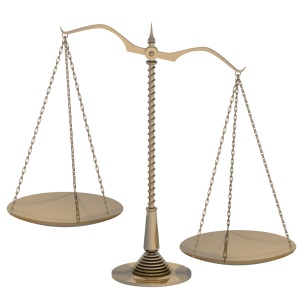 السرية واحترام الخصوصية
والمقصود بها المحافظة على سرية بيانات المبحوثين اذا كانت التجربة تقتضي التعامل مع البشر. ايضاً من المهم ان يكون التعامل مع المبحوثين وفق قواعد اخلاقيات البحث العلمي المقرة في حالة التعامل مع البشر.
الانفتاح
ويقصد به الاستماع الى آراء الآخرين والانفتاح على كل جديد, والاستعداد لتعاون مع الباحثين الآخرين.
د. خالد الزهراني
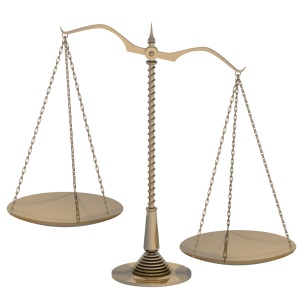 مبادئ اخلاقية عند النشر
الابتعاد عن الكذب والتزييف. اختلاق البيانات او النتائج فيما ينشره الباحث هو نوع من التضليل للمجتمع العلمي له نتائج وخيمة على مستوى البحث العلمي وعلى الحياة المهنية للباحث. يجب ان يكون الهدف الاسمى للباحث هو انتاج المعرفة وليس زيادة رصيده من النشر.
اعطي كل ذي حق حقة. المجتمع البحثي يجرم سرقة مجهودات الباحثين الآخرين سواءً كان بشكل مباشر او غير مباشر. لذلك من أسس اخلاقيات النشر في البحث العلمي نسبة الفضل الى اهله.  
ارتكاب الاخطاء اثناء القيام بالتجارب العلمية وارد, لذلك فمن مسؤولية الباحث عند اكتشاف أي خطأ في ما نشره ان يسارع بتصحيحه والتنبيه عليه. التزام الصمت يعتبر نوع من الخداع الذي يعرض الباحث للمسائلة. يجب التمييز بين:
الخطأ الذي يرتكب بعمد: حيث يكون الهدف منه تضليل القارئ وهذا النوع من الخطأ لا يسامح مرتكبة حتى ولو أقر فيما بعد بوجوده.
الخطأ بدون عمد: وهو نتيجة طبيعية في أي مجال, لكن يجب عدم السكوت عنه عند اكتشافه.
د. خالد الزهراني
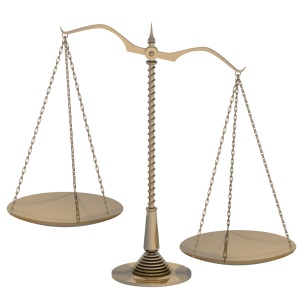 وسائل لحماية النشر العلمي من الخداع
مراجعة النظير
تُخضع منافذ النشر (كالمجلات العلمية) كل ما يصلها من ابحاث علمية للمراجعة من قبل مجموعة من المحكمين وهم في العادة من نفس المجال البحثي المطلوب النشر فيه, ويطلق على هذا التحكيم "مراجعة النظير" بسبب انهم باحثون في المجال البحثي للباحث او قريباً منه. هذه المراجعة لها دور في فلترة ما يرسل لنشر ومنع الخروج على قواعد ومبادئ البحث العلمي ومنع الركيك والسيئة من الابحاث من التسرب الى النشر. لكن هذا ليس على اطلاقة، فرأي النظراء "المحكمين" هو رأي بشري قد يشوبه الكثير من النقص. فكم من ابحاث جيدة رفضت من بعض المجلات العلمية بسبب رأي المحكمين ثم قبلت في مجلات أخرى لأن هناك محكمين آخرين كان لهم رأي مختلف.
برمجيات كشف التشابه
وهي مجموعة من البرمجيات التي من خلالها يمكن كشف التشابه بين ما كتبت وما كتب في اوراق علمية سابقه, ومنه يمكن كشف الانتحال العلمي(Plagiarism). 
قد يبرر البعض ان هذه ليست سرقة بل نوع من استعارة أفكار الآخرين. أحد الاسباب لهذا قد يكون عدم الالمام بمفهوم الانتحال العلمي(Plagiarism).
د. خالد الزهراني
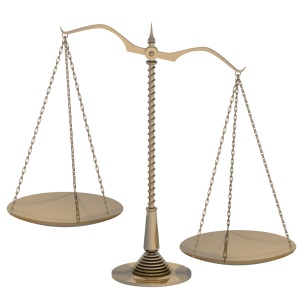 ما هو الانتحال العلمي؟
الانتحال العلمي: هو نوع من السرقة لكنها سرقة فكرية. فنقل اعمال الآخرين الفكرية (افكار, نظريات, نصوص,...) بدون عزوها الى اصحابها او نسبتها اليك بشكل مباشر (صريح) او بشكل غير مباشر (ضمنياً) يعتبر انتحال علمي. 
ليس هناك عقوبات قانونية للانتحال العلمي, لكن في المؤسسات الاكاديمية كالجامعات يحال من ارتكب هذا الفعل سواءً كان طالب او استاذ الى لجنة تأديب: معرضاً نفسه لعقوبة الفصل.
السماح للآخرين بالعمل نيابةً عنك كإجراء ابحاثك او كتابتها نيابة عنك هو نوع من الانتحال العلمي الذي من الصعب كشفه.
أخذ اعمال الآخرين واعادة صياغتها لكن بدون نسبتها لصاحبها نوع من الانتحال العلمي.
نسخ نصوص الآخرين حتى ولو عزوتها لهم بدون إعادة صياغة ما كتب بكلماتك نوع من الانتحال العلمي.
د. خالد الزهراني
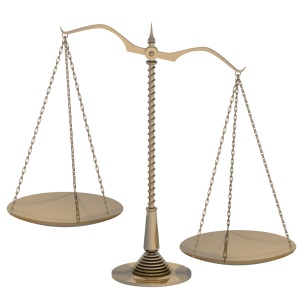 دمج اكثر من عمل من اعمال غيرك واعادة ترتيب جملها للخروج بنص جديد وخداع برمجيات قياس التشابه يعتبر انتحال علمي حتى ولو نسبتها الى اصحابها.
نسخ نصوص لك من اعمال سابقة بدون ذكر المصدر يعتبر انتحال علمي. 


ولتجنب الانتحال العلمي فمن الافضل قراءة اعمال الآخرين قراءة عميقة ثم إعادة كتابتها بطريقتك مع نسبتها اليهم. وقد يحدث تشابه غير متعمد, ولذلك تتساهل بعض الجهات المشرفة او الناشرة للبحث بنسبة معينة من التشابه في حالة نسبة العمل الى صاحبه (في كلية العلوم بجامعة الملك سعود قد تصل النسبة الى 20%( بشرط ان لا يكون هناك تتابع للجمل.
د. خالد الزهراني
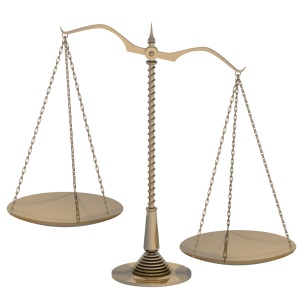 أمثلة على  اكثر حالات الانتحال العلمي انتشاراً
نص مأخوذ من ترجمة كتاب « علم وتقنية النانو»:
عندما تتفاعل الأشعة السينية مع المادة, فان التشتت المرن يحدث عندما تُشتت الاشعة السينية بواسطة الكترونات المادة ويقتضي ذلك التفاعل بين السحابة الالكترونية المشحونة سالباً والمجال المغناطيسي للأشعة السينية الساقطة. تستجيب الالكترونات للمجال المطبق, فتهتز وتبعث موجة كهرومغناطيسية ( الاشعة السينية ) مماثلة في الطول الموجي والطور للأشعة السينية الساقطة. يحدث التشتت غير المرن عندما تتخلى فوتونات الأشعة السينية عن كل او جزء من طاقتها لإلكترونات مفردة مرتبطة مع الذرات.
لو افترضنا ان باحث اسمه طارق استفاد من هذا النص ووضعه في ورقة او كتاب من تأليفه بعدة طرق, كالتالي:
د. خالد الزهراني
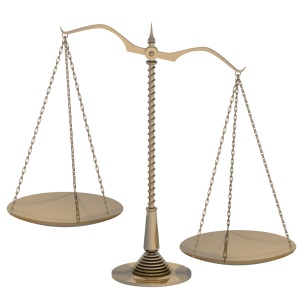 دمج النص المسروق مع نص لطارق, بدون الاشارة الى المرجع مما يوهم القارئ ان طارق هو من كتبه:
تستخدم الاشعة السينية في كثير من التطبيقات الهندسية والطبية وتتميز هذه الاشعة بالقدرة على الاختراق الى اعماق المادة. عندما تتفاعل الأشعة السينية مع المادة, فان التشتت المرن يحدث عندما تُشتت الاشعة السينية بواسطة الكترونات المادة ويقتضي ذلك التفاعل بين السحابة الالكترونية المشحونة سالباً والمجال المغناطيسي للأشعة السينية الساقطة. تستجيب الالكترونات للمجال المطبق, فتهتز وتبعث موجة كهرومغناطيسية ( الاشعة السينية ) مماثلة في الطول الموجي والطور للأشعة السينية الساقطة. يحدث التشتت غير المرن عندما تتخلى فوتونات الأشعة السينية عن كل او جزء من طاقتها لإلكترونات مفردة مرتبطة مع الذرات. هذا النوع من التفاعل مع المادة له الكثير من الفوائد.

هذا انتحال علمي
د. خالد الزهراني
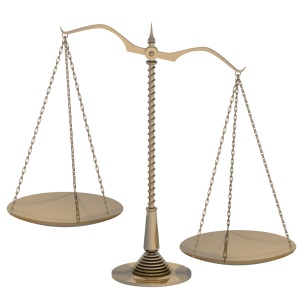 دمج النص المسروق مع نص لطارق, مع الاشارة الى المرجع :
تستخدم الاشعة السينية في كثير من التطبيقات الهندسية والطبية وتتميز هذه الاشعة بالقدرة على الاختراق الى اعماق المادة. عندما تتفاعل الأشعة السينية مع المادة, فان التشتت المرن يحدث عندما تُشتت الاشعة السينية بواسطة الكترونات المادة ويقتضي ذلك التفاعل بين السحابة الالكترونية المشحونة سالباً والمجال المغناطيسي للأشعة السينية الساقطة. تستجيب الالكترونات للمجال المطبق, فتهتز وتبعث موجة كهرومغناطيسية ( الاشعة السينية ) مماثلة في الطول الموجي والطور للأشعة السينية الساقطة. يحدث التشتت غير المرن عندما تتخلى فوتونات الأشعة السينية عن كل او جزء من طاقتها لإلكترونات مفردة مرتبطة مع الذرات (المرجع: مثلاً, كتاب علم وتقنية النانو). هذا النوع من التفاعل مع المادة له الكثير من الفوائد.

هذا انتحال علمي ايضاً
د. خالد الزهراني
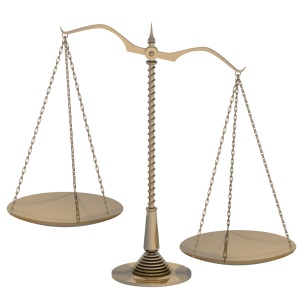 تغيير بضع كلمات من النص المسروق, مع الاشارة الى المرجع (او بدون الاشارة) :
تستخدم الاشعة السينية في كثير من التطبيقات الهندسية والطبية وتتميز هذه الاشعة بالقدرة على الاختراق الى اعماق المادة. حالما تتفاعل الأشعة السينية مع المادة, يحدث التشتت المرن, حيث تُشتت الاشعة السينية بواسطة الكترونات المادة ويستلزم ذلك التفاعل بين السحابة الالكترونية المشحونة سالباً والمجال المغناطيسي للأشعة السينية الساقطة. تستجيب الالكترونات للمجال المطبق, فتهتز وتطلق موجة كهرومغناطيسية ( الاشعة السينية ) مساوية في الطول الموجي والطور للأشعة السينية الساقطة. يحدث التشتت غير المرن عندما تفقد فوتونات الأشعة السينية عن كل او جزء من طاقتها لإلكترونات مفردة مرتبطة مع الذرات (المرجع: مثلاً, كتاب علم وتقنية النانو). هذا النوع من التفاعل مع المادة له الكثير من الفوائد.

هذا انتحال علمي ايضاً
د. خالد الزهراني
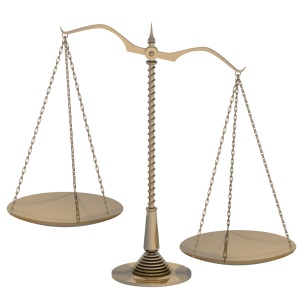 أذا اعاد طارق صياغة النص المأخوذ من كتاب (علم وتقنية النانو) ثم نسبة الى 
مرجعة الاصلي فهذا لا يعتبر انتحال علمي.
تستخدم الاشعة السينية في كثير من التطبيقات الهندسية والطبية وتتميز هذه الاشعة بالقدرة على الاختراق الى اعماق المادة. تفاعل الاشعة السينية مع المادة يتم بطريقتين: 1) التشتت المرن. يحدث هذا النوع من التشتت كنتيجة لتفاعل السحاية الالكترونية المحيطة بالذرة مع الاشعة السينية الساقطة. وينتج عن ذلك اهتزاز للإلكترونات يتبعه انبعاث لأشعة سينية تملك نفس الطول الموجي والطور للأشعة الساقطة. 2) التشتت غير المرن. ويحث عندما تمتص الالكترونات كل او جزء من طاقة الأشعة السينية الساقطة (المرجع: مثلاً, كتاب علم وتقنية النانو). هذا النوع من التفاعل مع المادة له الكثير من الفوائد.
د. خالد الزهراني
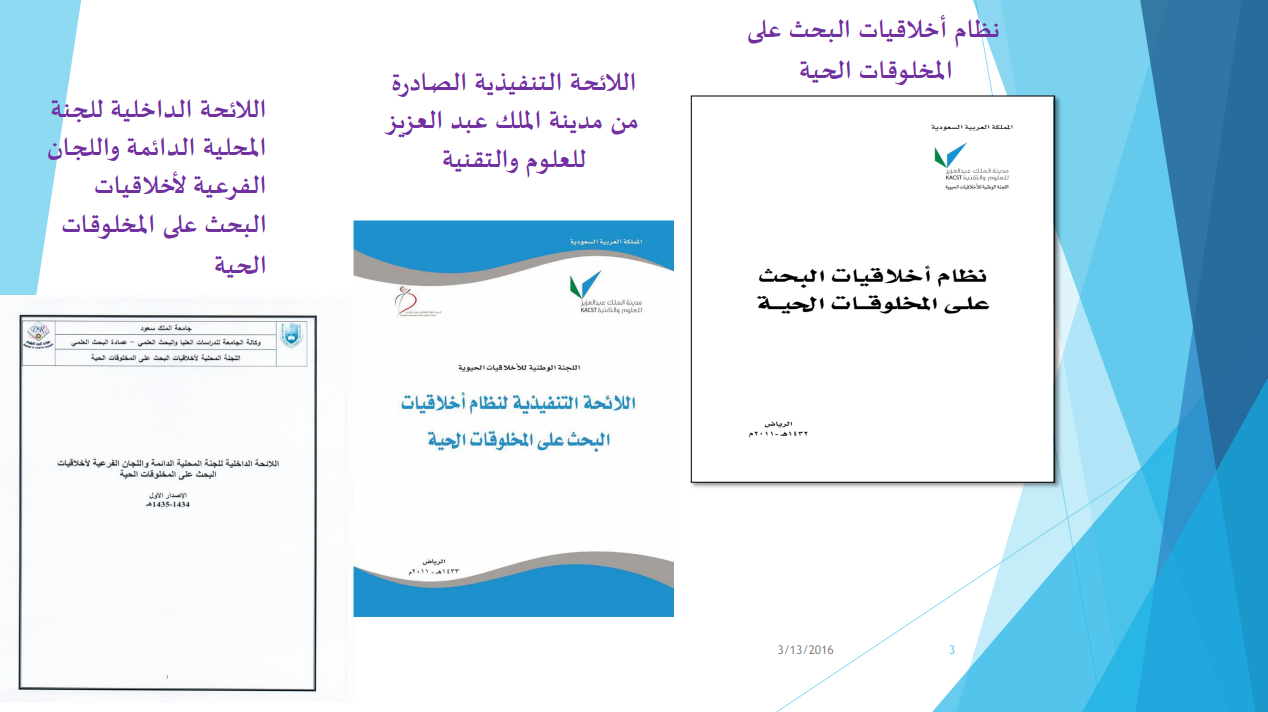 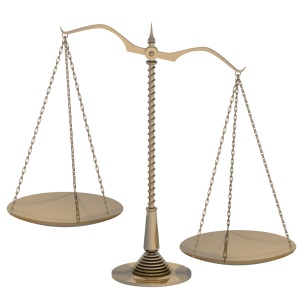 لجنة اخلاقيات البحث العلمي
Institutional Review Board (IRB)
لكل مؤسسة بحثية او أكاديمية لجنة اخلاقيات بحث علمي مستقلة, ومن مهامها:
ضمان تطبيق مبادئ واخلاقيات البحث العلمي في حالة كان المبحوث انسان او حيوان.
مراقبة ومراجعة الإجراءات البحثية واعطاء الإذن او المنع لتجارب والابحاث التي تقتضي ان يكون المبحوث انسان او حيوان.

في جامعة الملك سعود هناك فرعان للجنة اخلاقيات البحث العلمي واحده للأبحاث التي يكون المبحوث انسان والثانية في حالة ان يكون المبحوث حيوان.
تطالب اغلب المجلات العلمية بوجود رقم (IRB = Institution Review Board) في حالة كانت التجربة على انسان او حيوان او تقتضي اخذ عينات منهما. وهذا الرقم يمثل رقم تصريح لجنة اخلاقيات البحث العلمي بإجراء هذا النوع من التجارب.
د. خالد الزهراني